ICT Start(up) 2
Schooljaar ‘19 – ‘20
To do …
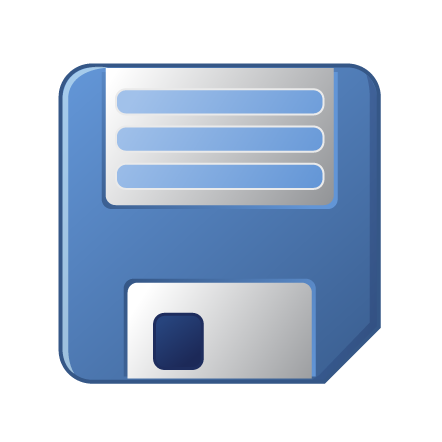 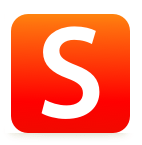 Herhaling inloggen Smartschool
Online bestandsbeheer  
Offline bestandsbeheer  
Navigeren in browser 
Account Knooppunt activeren 
Lesmateriaal toevoegen via Knooppunt
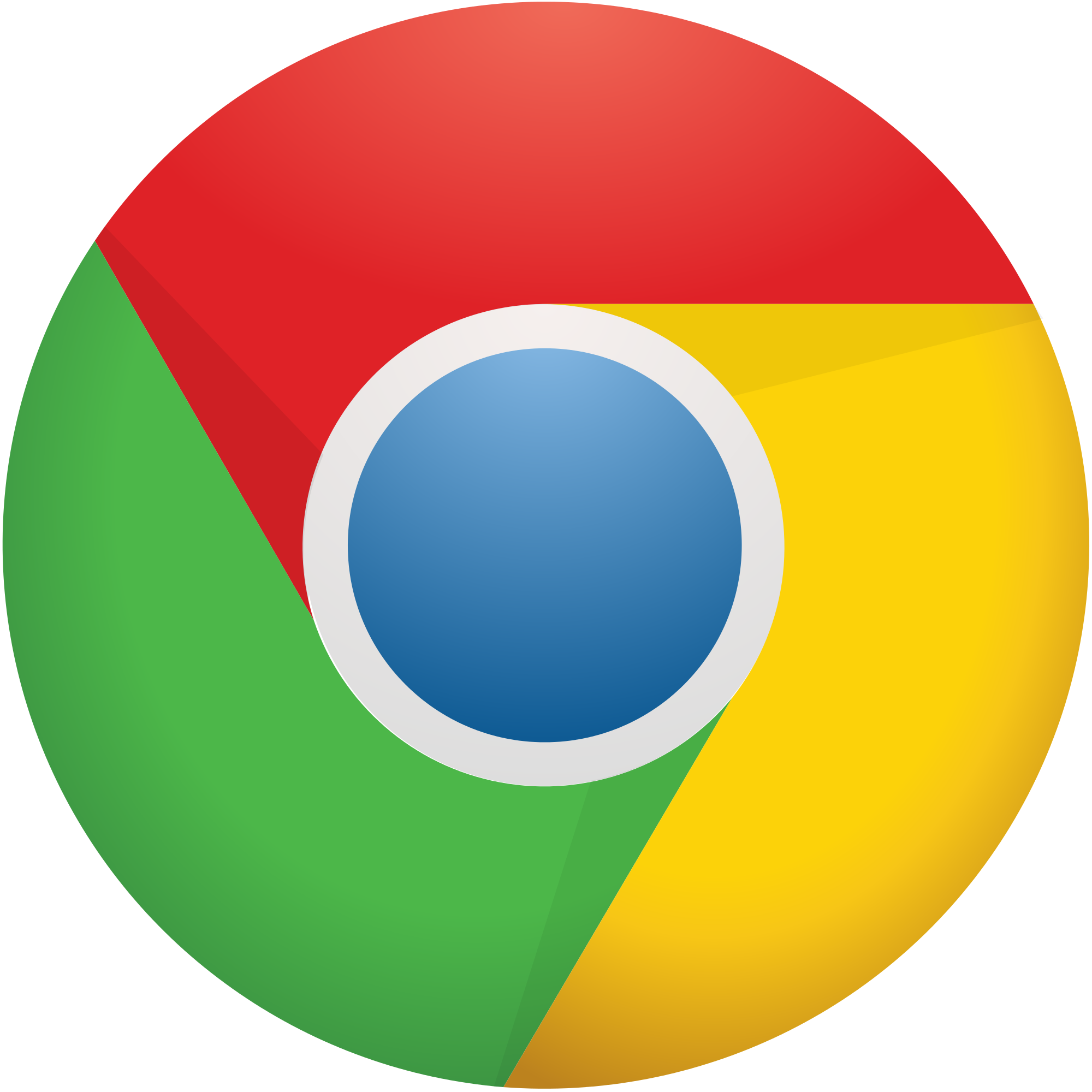 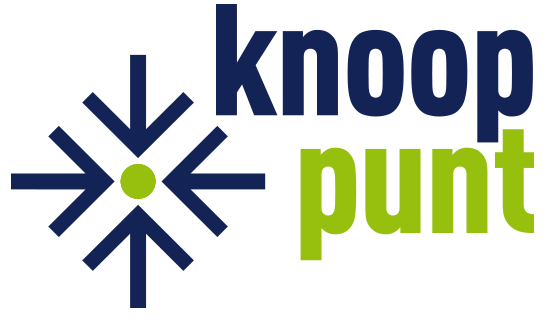 Herhaling inloggen smartschool
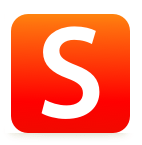 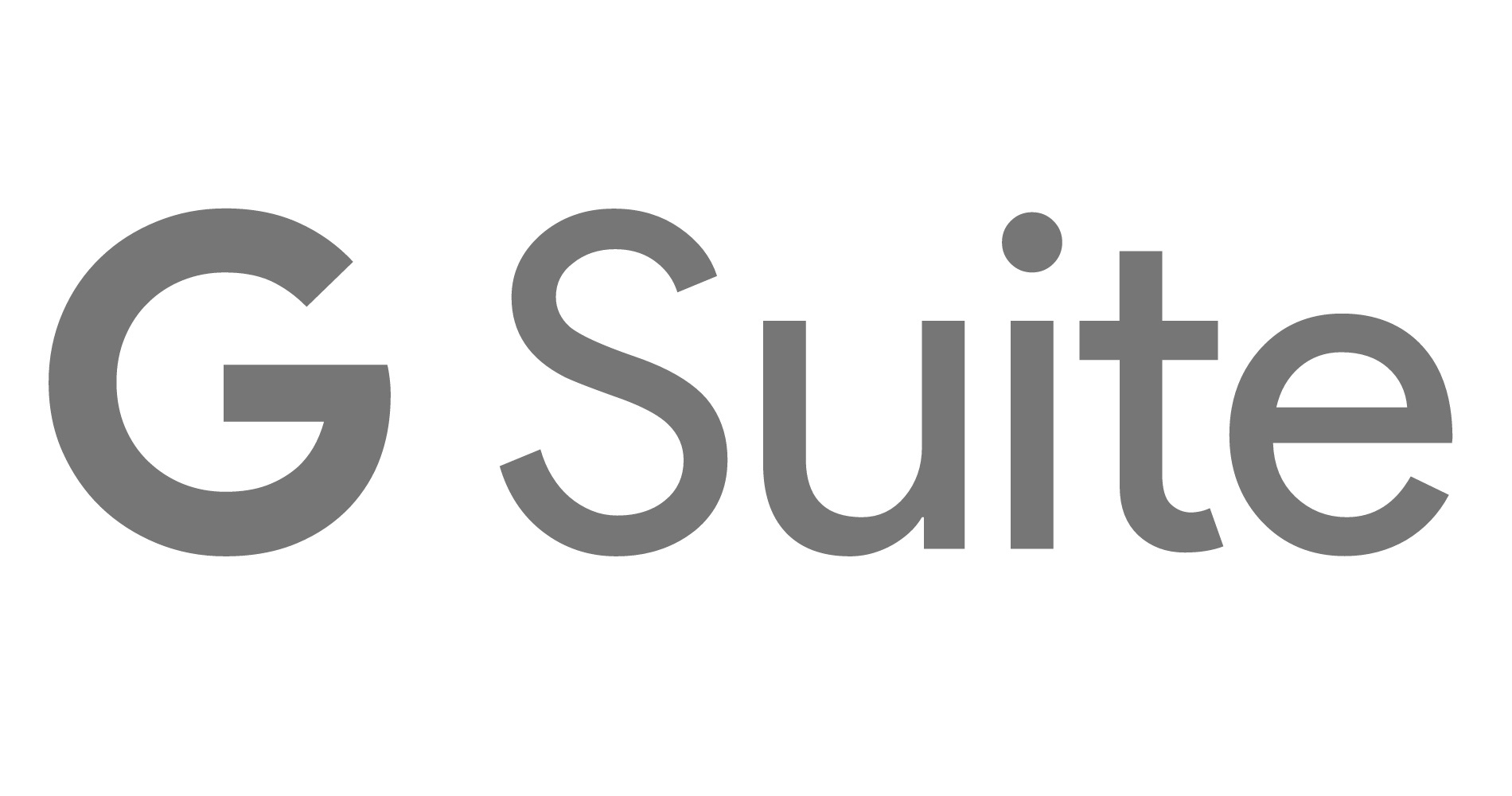 www.edugocampusdebrug.smartschool.be
Inloggen smartschool
Gebruikersnaam voornaam.achternaambv. filip.degroot
Wachtwoordpersoonlijk sterk wachtwoord
Zie schoolagenda blz. 14
Problemen?ICT-coördinatoren
Online bestandsbeheer
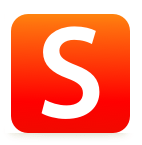 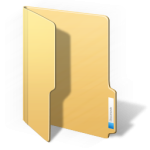 Mijn documenten
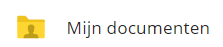 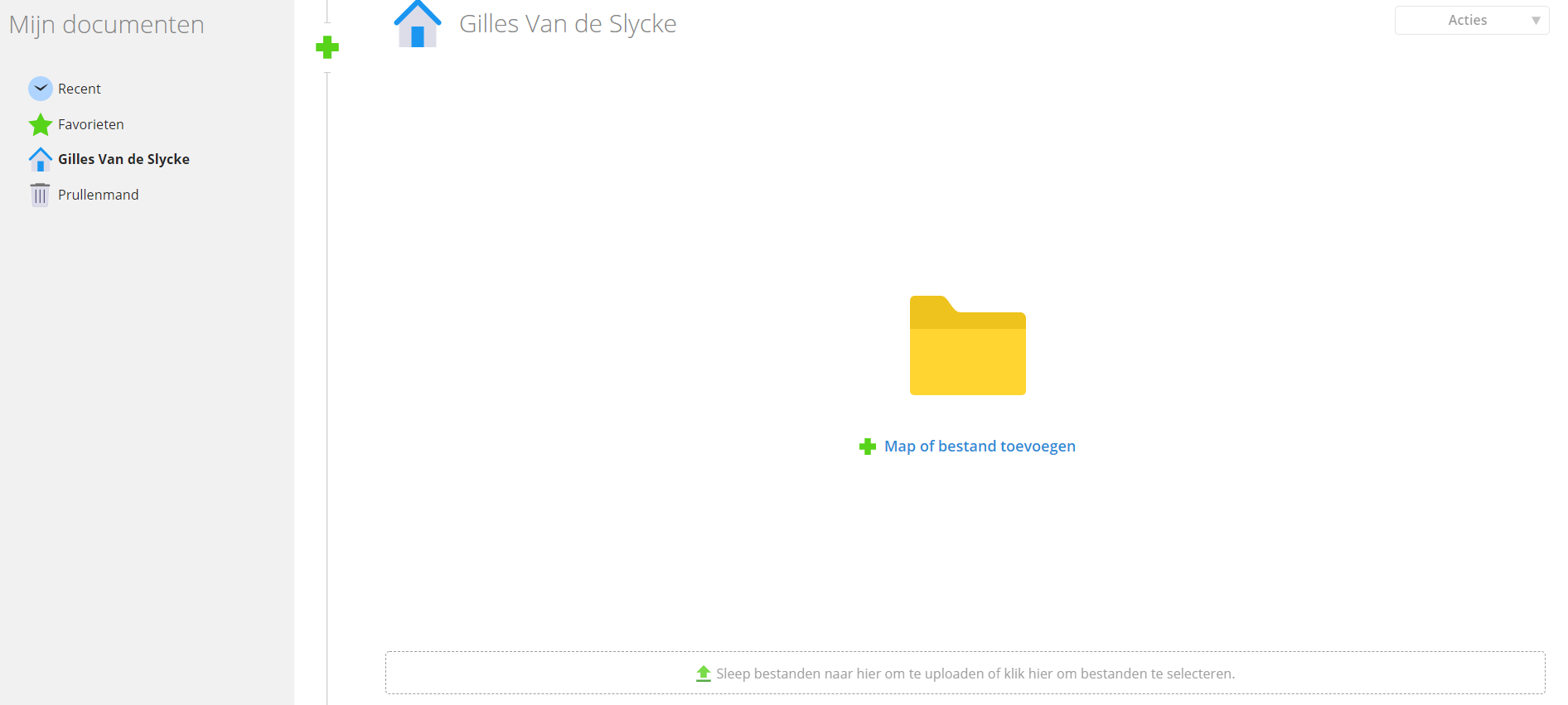 Jouw recent geopende documenten/bestanden
Jouw favoriete documenten/bestanden
Algemeen overzicht van al jouw geüploade documenten/bestanden
Jouw prullenmand (verwijderde bestanden)
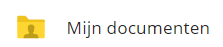 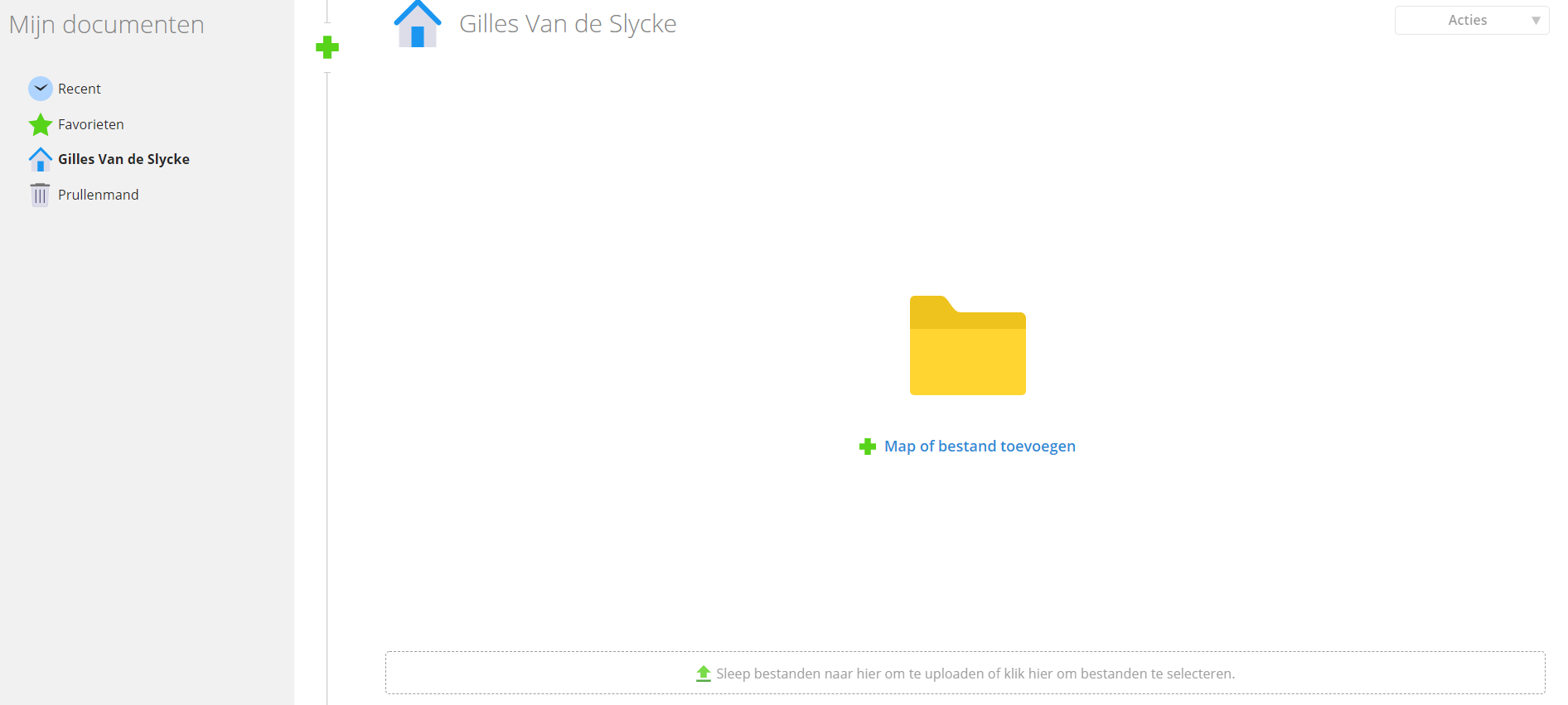 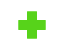 Optie 2: Nieuwe documenten/bestanden toevoegen
Optie 1: Nieuwe documenten/bestanden toevoegen
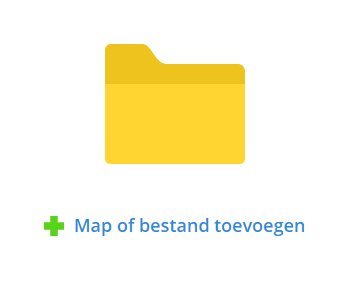 Online bestandsbeheer
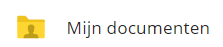 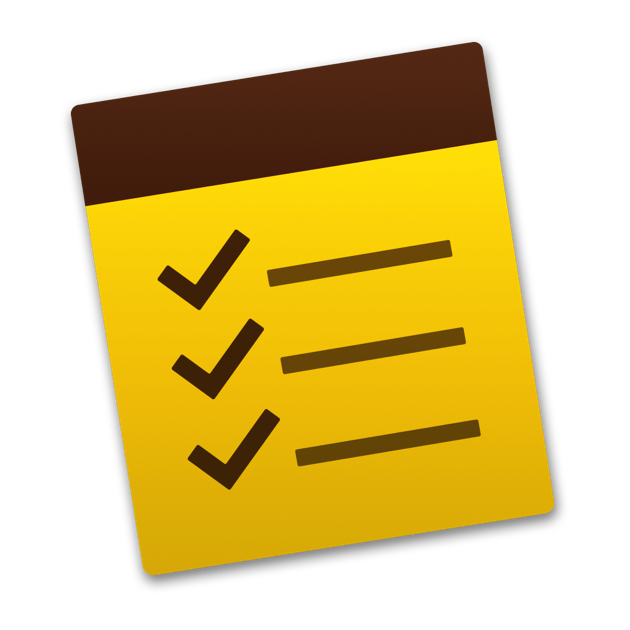 Opdracht:
Voor alle theoretische vakken maak je een map aan (= map toevoegen). 
Zorg voor éénduidigheid binnen jouw mappenstructuur.
Goede voorbeelden: Wiskunde, WISKUNDE, … 
 Slechte voorbeelden: wiskunde, wisk, WISK, …
offline bestandsbeheer
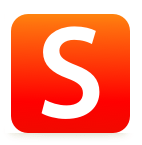 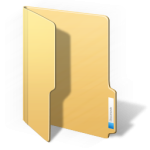 Mijn documenten
offline bestandsbeheer
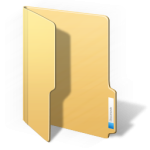 GebruikersnaamKlas-klasnummerbv. 2A3..-.. 
Wachtwoordbrug
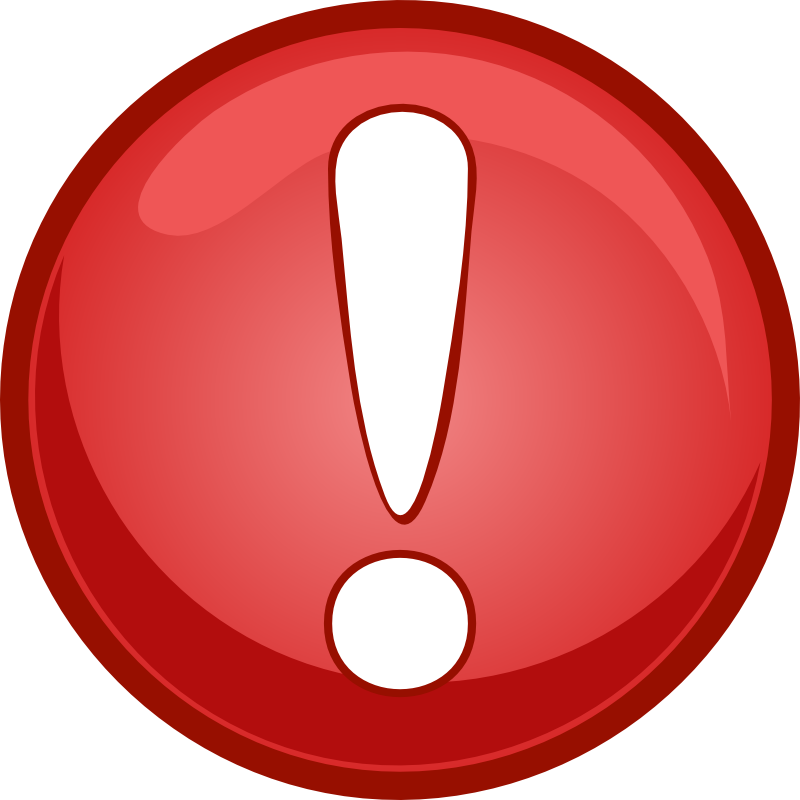 Belangrijk om vooraf aan te melden met jouw persoonlijke logingegevens
NIET met lln
offline bestandsbeheer
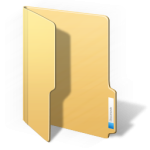 Elke leerling heeft een persoonlijke map op elke computer binnen de school
Hoe ga je op zoek naar jouw persoonlijke map? 
Klik op de knop Zoeken
Typ ‘Deze pc’ in en open de app
Klik vervolgens op het onderstaande icoontje dat jouw klas en klasnummer bevat.
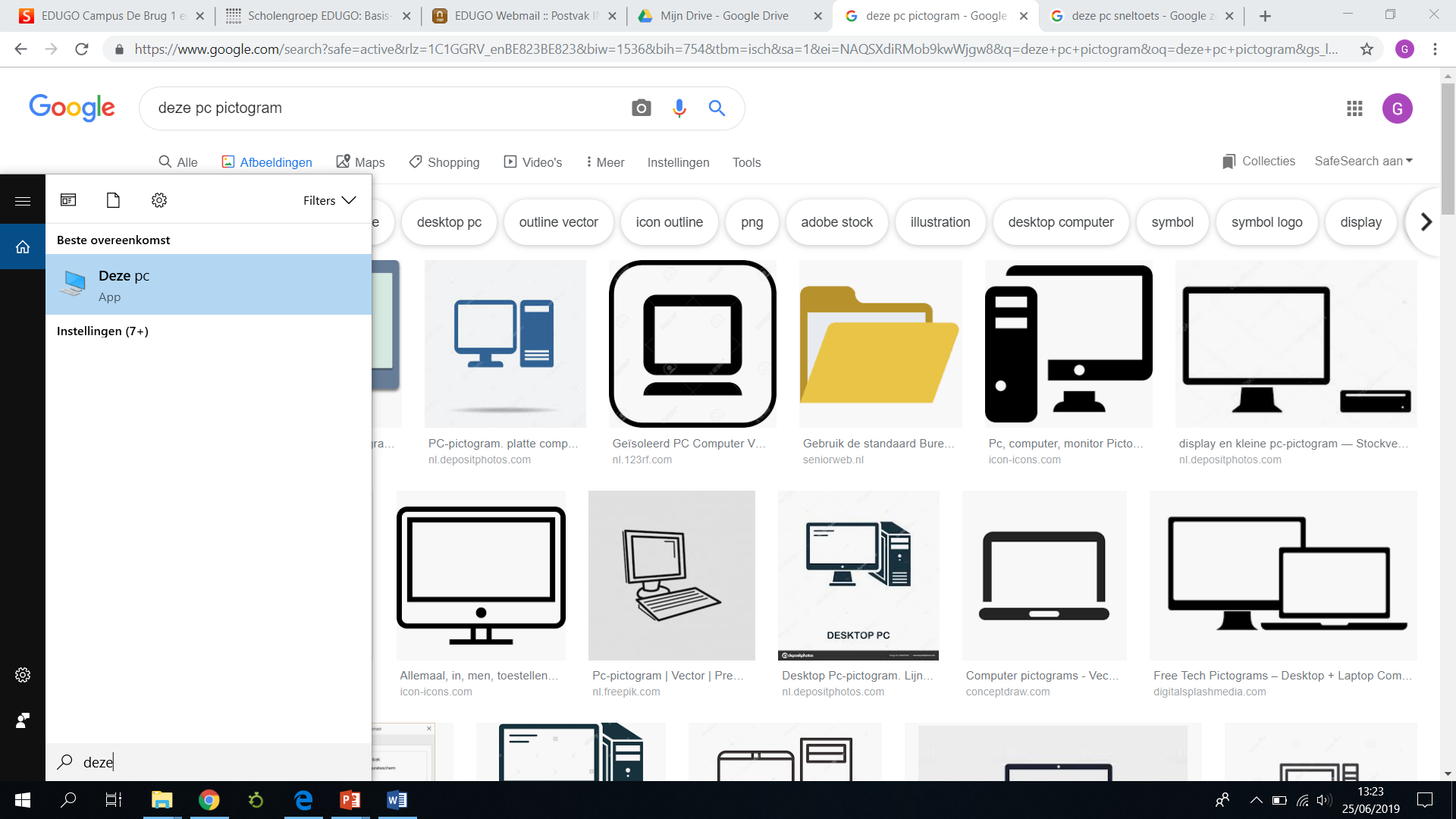 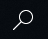 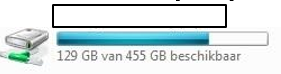 offline bestandsbeheer
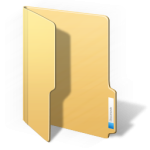 Een nieuwe offline map aanmaken:
Ga naar de locatie, jouw persoonlijke map (zie vorige slide), waar je een nieuwe map wilt maken.
Klik met de rechtermuisknop op een leeg gedeelte van het mapvenster, wijs Nieuw aan en klik op Map.
Typ een naam voor de nieuwe map en druk op Enter.
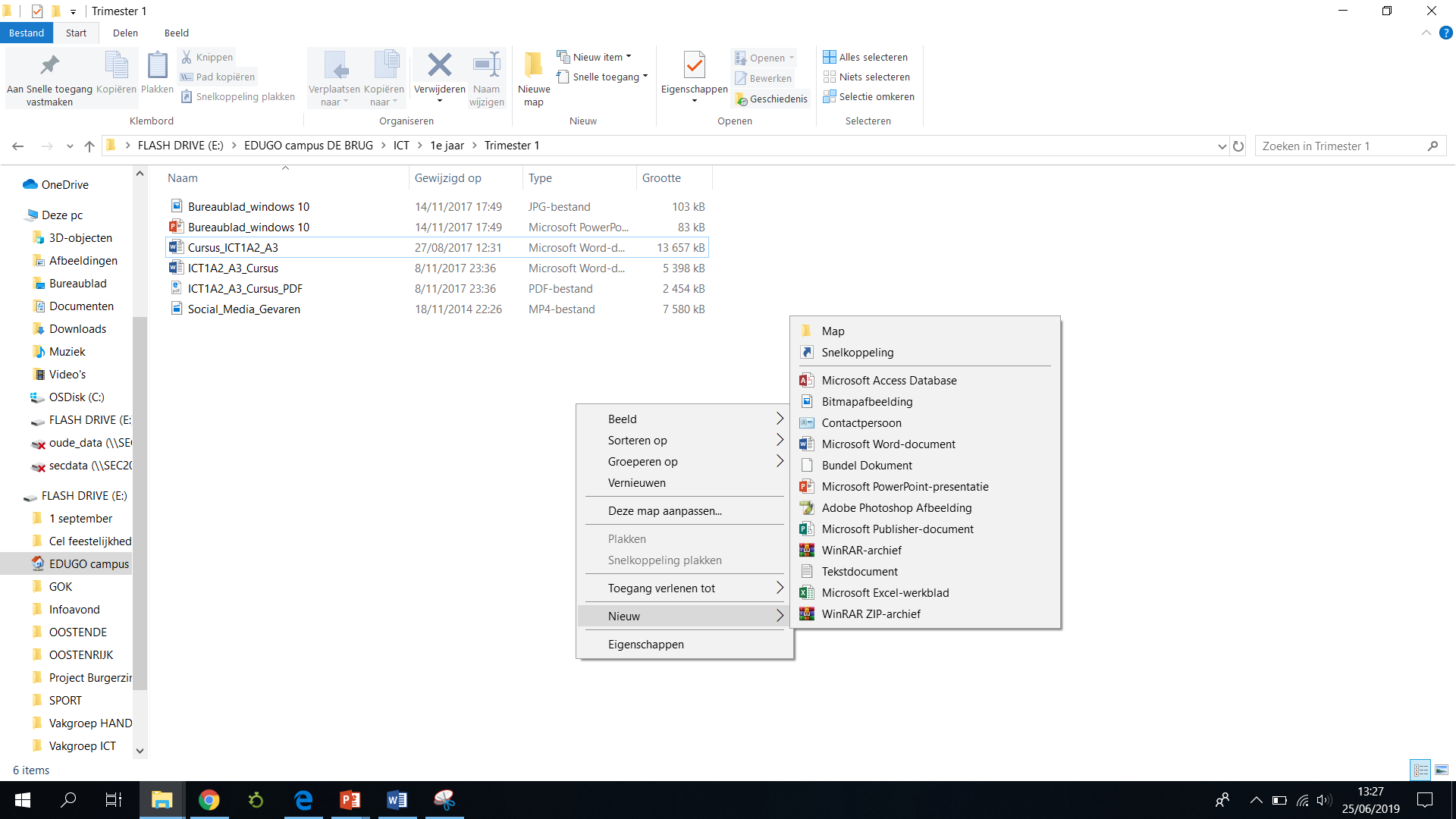 offline bestandsbeheer
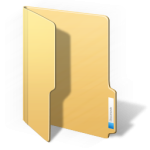 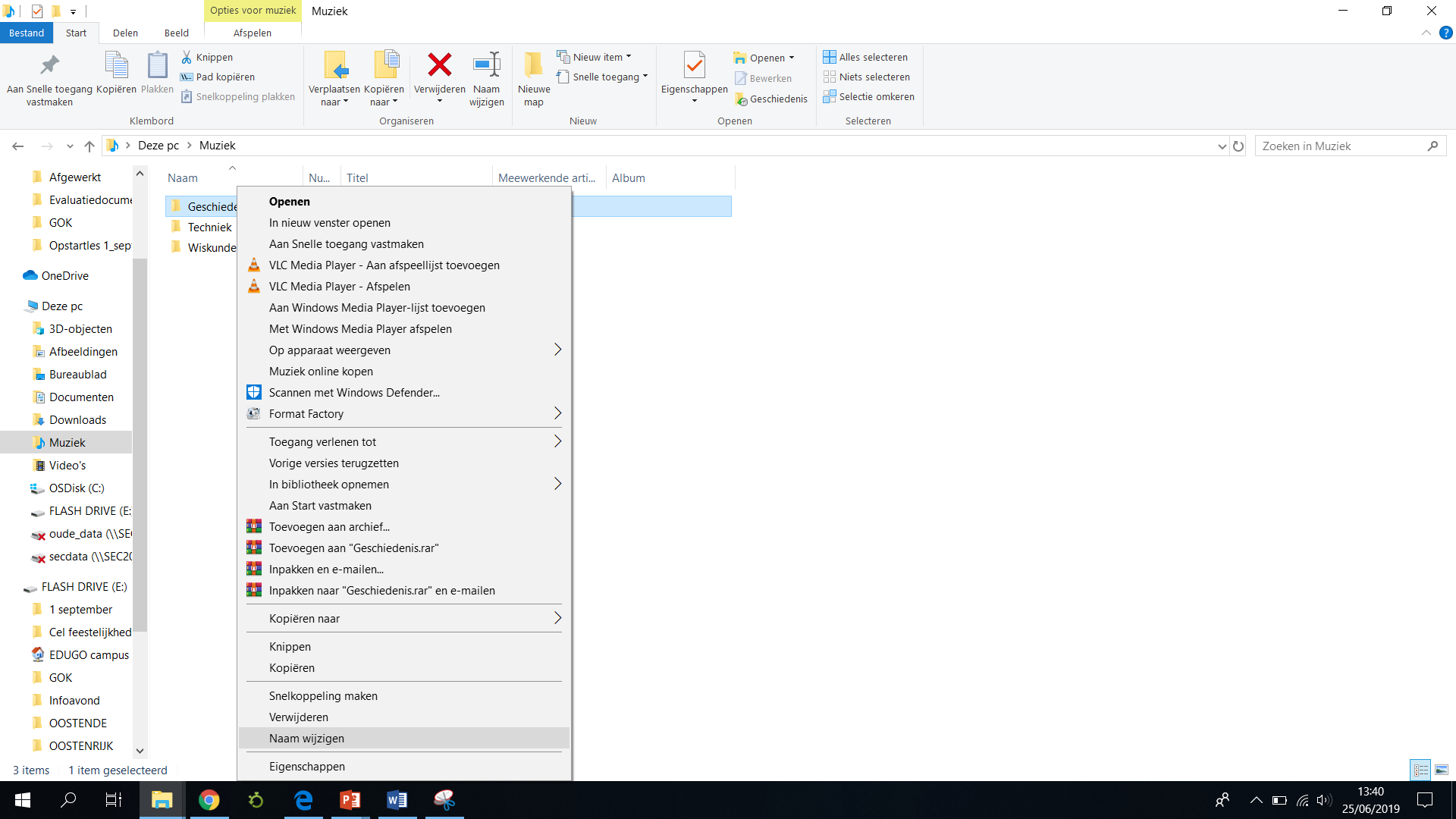 Een naam van de map wijzigen:
Klik met de rechtermuisknop op de map waarvan je de naam wil wijzigen en klik op ’Naam wijzigen’.
Typ nu een nieuwe naam en druk vervolgens op Enter.
Een map verwijderen:
Klik met de rechtermuisknop op de map die je wil verwijderen en klik op ’Verwijderen’.
Of selecteer de map die je wil verwijderen en druk op je toetsenbord op de knop ‘Delete’.
offline bestandsbeheer
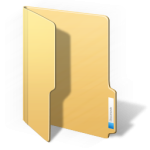 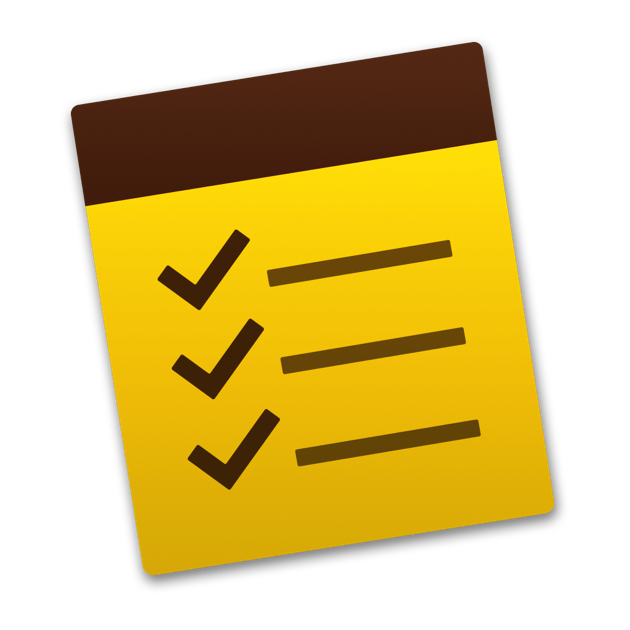 Opdracht:
Voor alle theoretische vakken maak je een map aan (= Nieuwe map). 
Zorg voor éénduidigheid binnen jouw mappenstructuur.
Goede voorbeelden: Wiskunde, WISKUNDE, … 
 Slechte voorbeelden: wiskunde, wisk, WISK, …
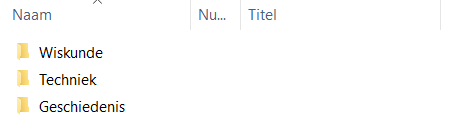 Navigeren in browser
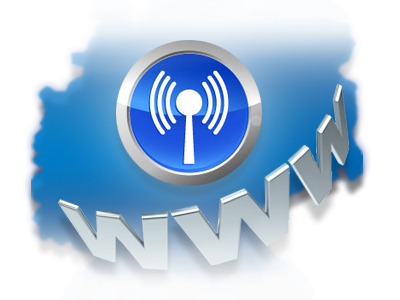 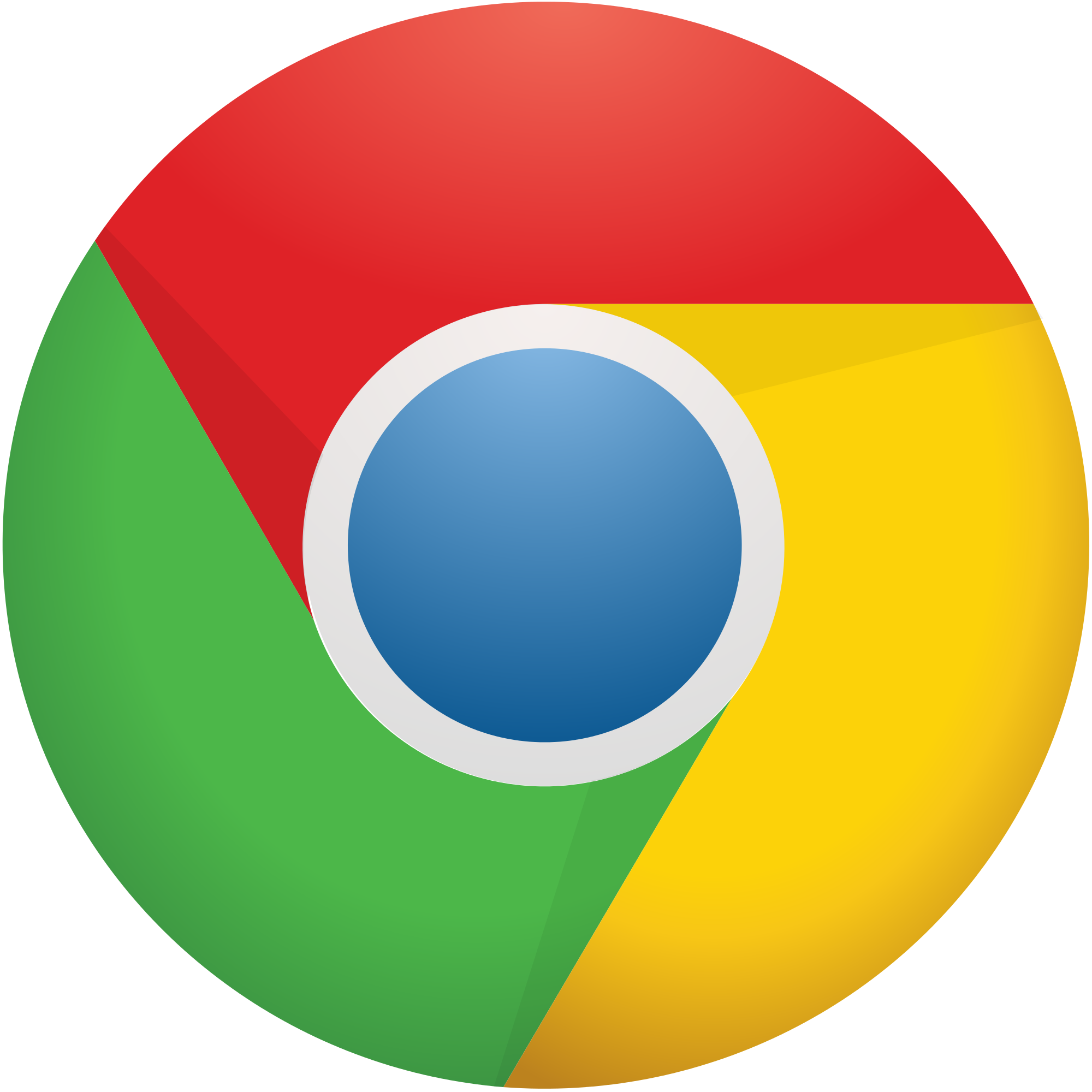 Google Chrome
Navigeren in browser
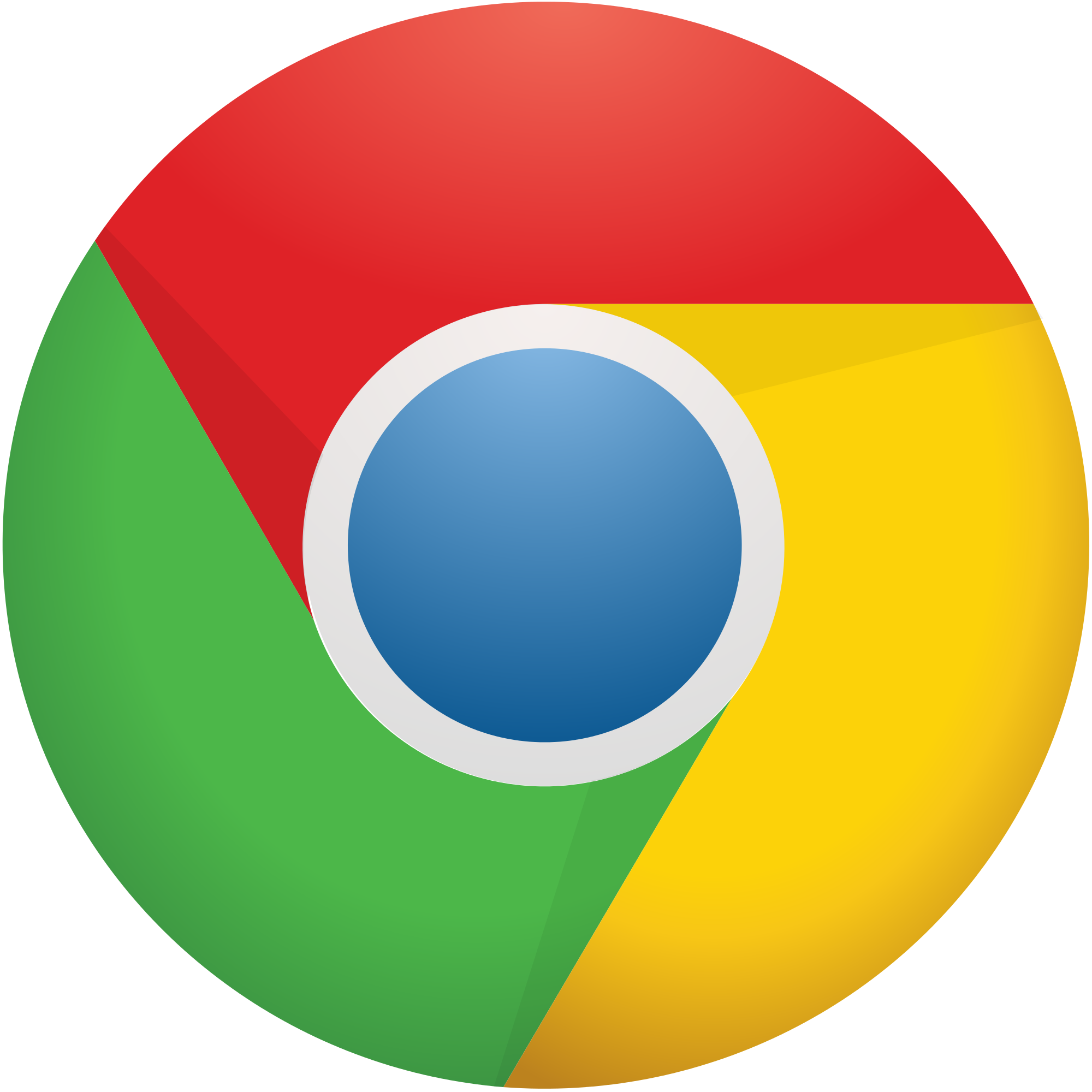 Om te surfen op het internet gebruik je een (internet)browser. Dit is een programma om websites te bekijken.
Elke browser ziet er verschillend uit, maar toch hebben ze dezelfde basiselementen.
Welke browsers herken je nog?
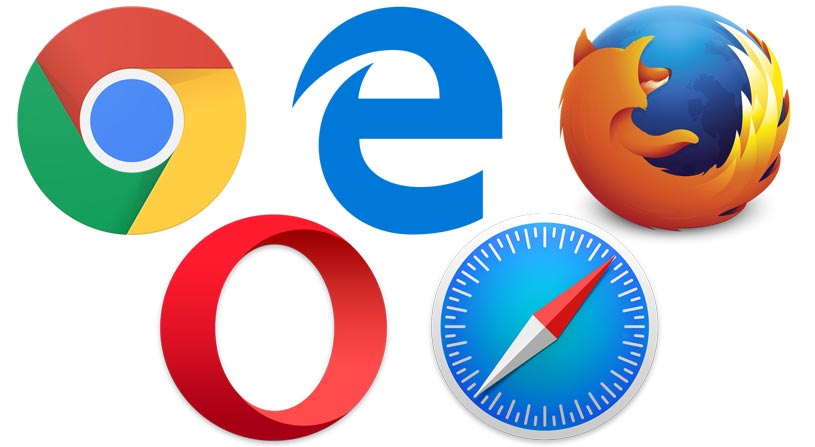 Navigeren in browser
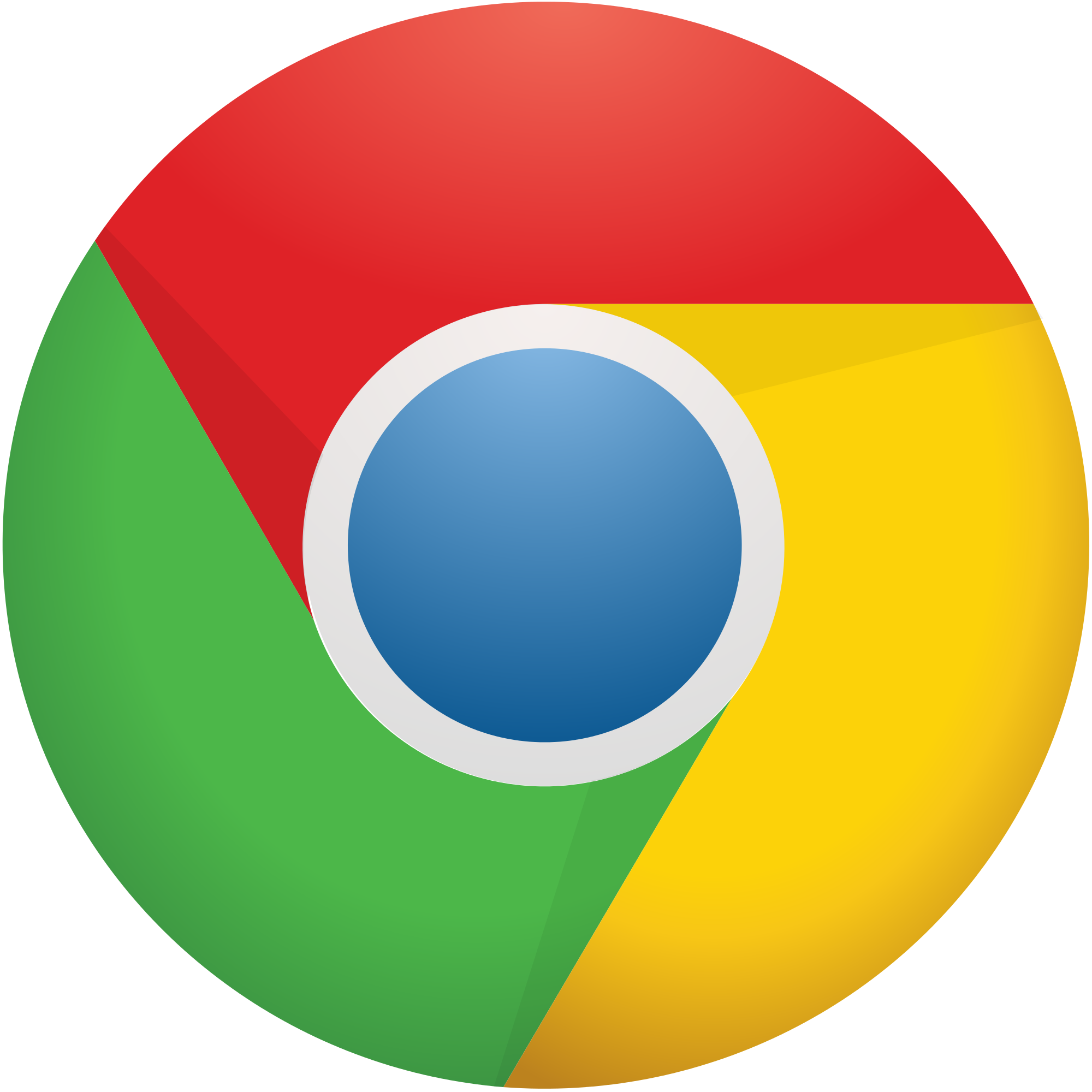 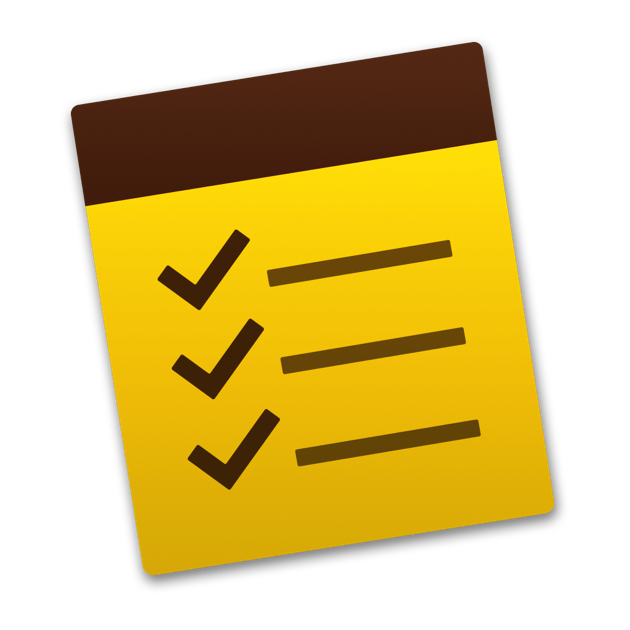 Opdracht: 
Open ‘Google Chrome’ via de zoekfunctie 
We gaan samen met de leerkracht:
Het ‘Browvenster’ ontdekken
De ‘Knoppen’ van Google Chrome
Werken met ‘Tabbladen’ 
Websites bij ‘Favorieten’ toevoegen 
Extra: anoniem surfen, zoekgeschiedenis, …
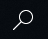 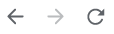 Account knooppunt activeren
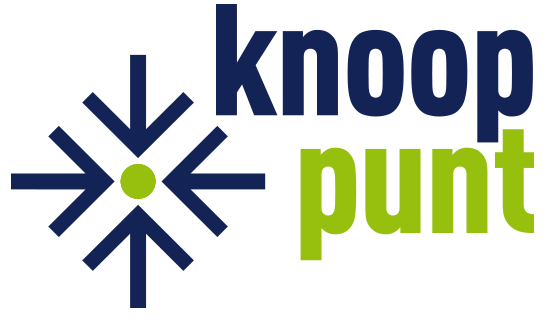 https://www.knooppunt.net/nl
Account knooppunt activeren
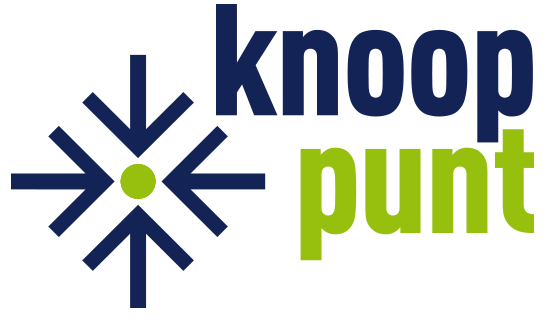 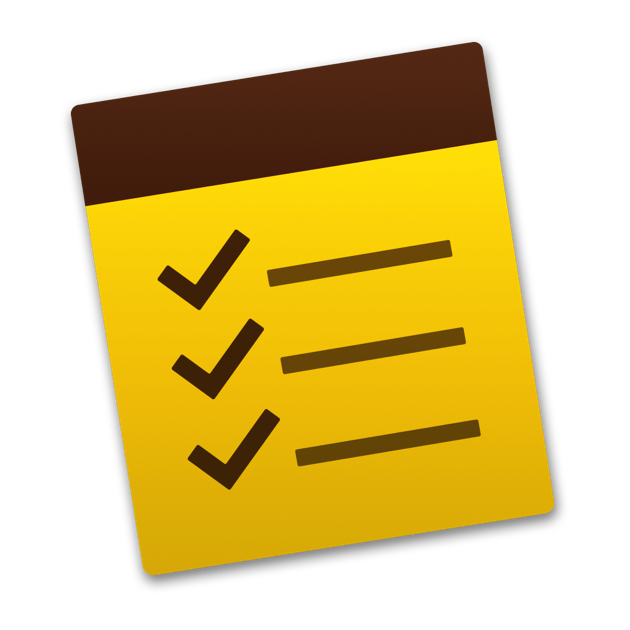 Surf naar knooppunt.net.
Onderaan het venster zie je een knop:
‘Nieuw op knooppunt’ die moet je aanklikken.
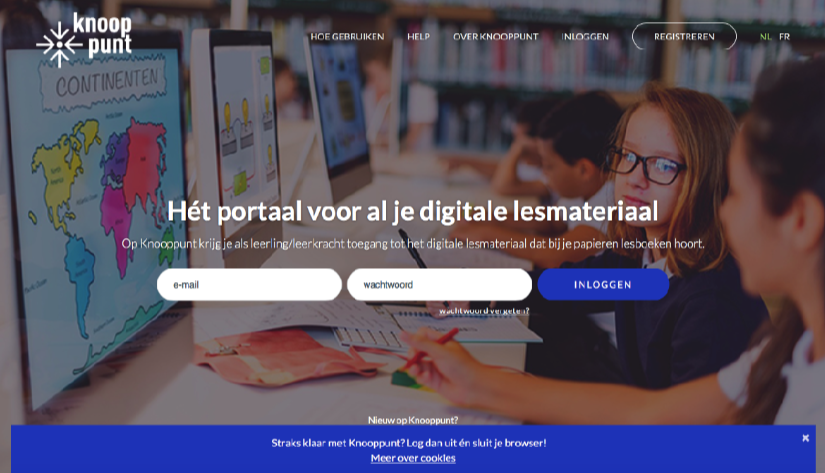 Account knooppunt activeren
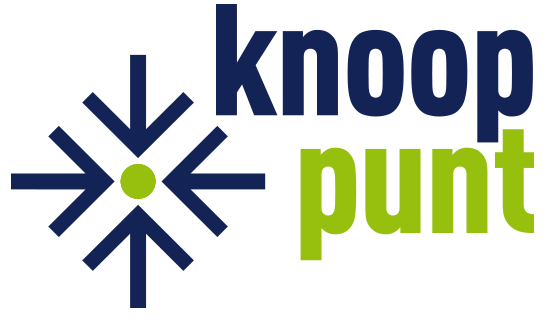 Je zal je eerst moeten registeren. Hierdoor heb je een werkend e-mailadres nodig.
Klik onderaan links op:
‘Maak eenmalig een account aan’.
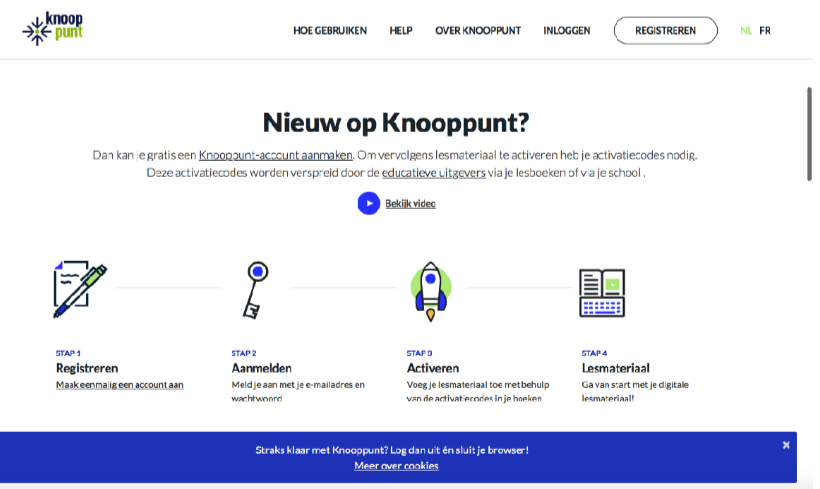 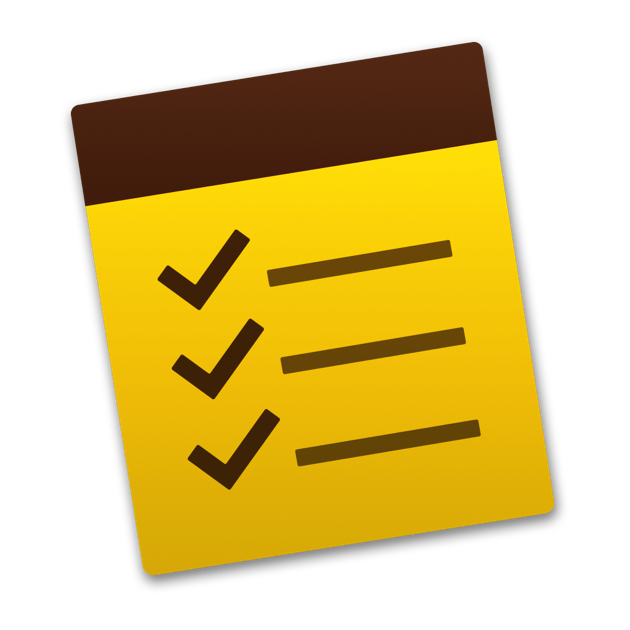 Account knooppunt activeren
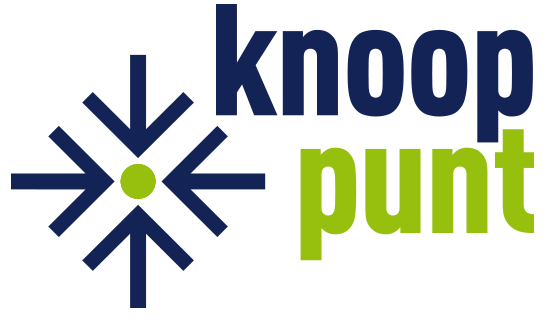 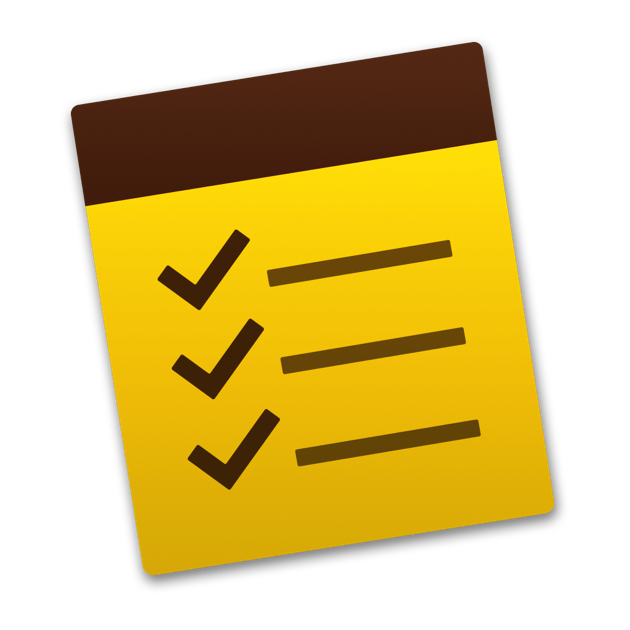 Vul het registreervenster in, kies een wachtwoord dat je zeker zal onthouden.TIP: neem het wachtwoord van je Smartschoolaccount. 
Je zal een e-mail van Knooppunt ontvangen, open deze en klik op de link om je e-mailadres te verifiëren.
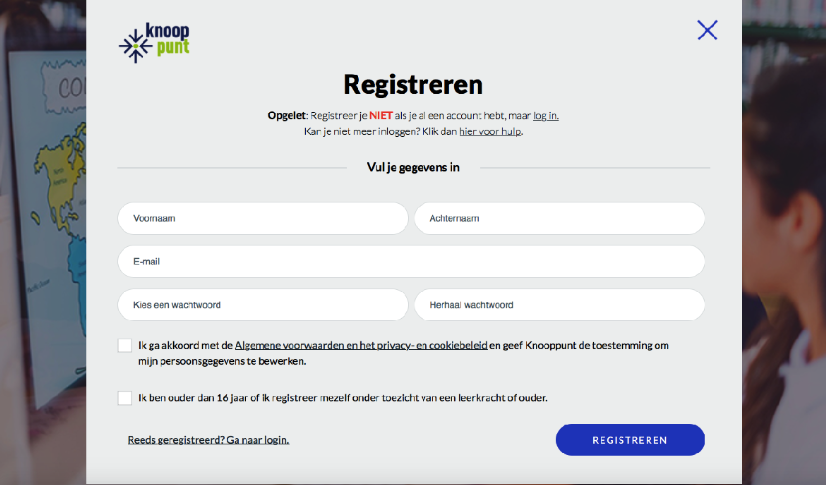 Noteer jouw gebruikersnaam (voornaam.achternaam) + wachtwoordom in te loggen op jouw Knooppunt-account blz. 15 in jouw schoolagenda.
Lesmateriaal toevoegen
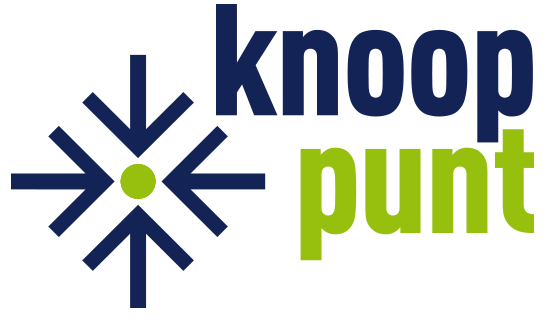 https://www.knooppunt.net/nl
Lesmateriaal toevoegen
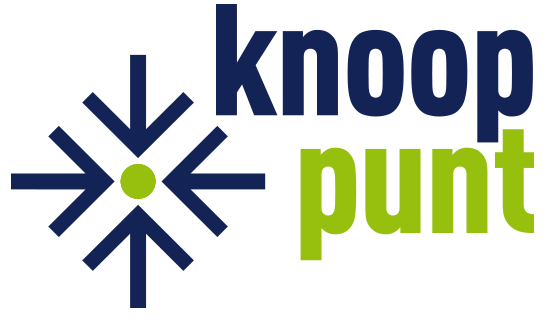 Van zodra je de link geactiveerd hebt via jouw e-mailadres, is jouw Knooppuntaccount actief.
Nu kan je je aanmelden bij Knooppunt. 
Klik bij lesmateriaal op de knop ‘Lesmateriaal toevoegen’. 
Voeg de lange codes uit je leerwerkboeken nodig.
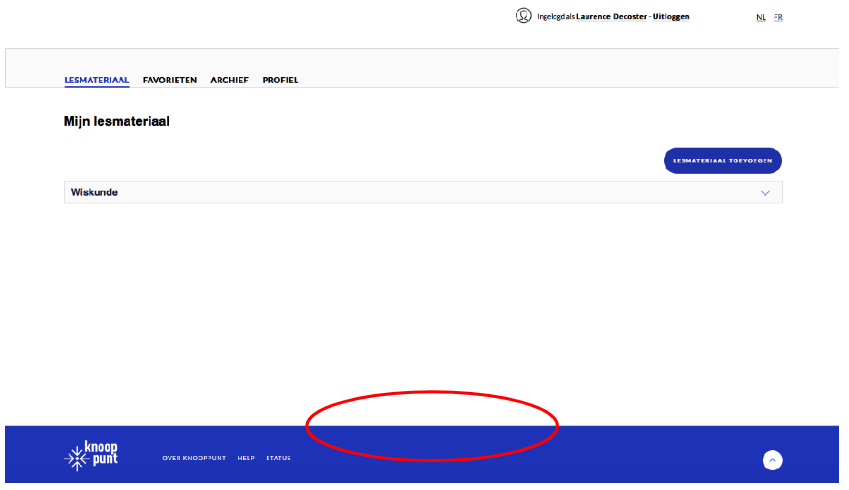 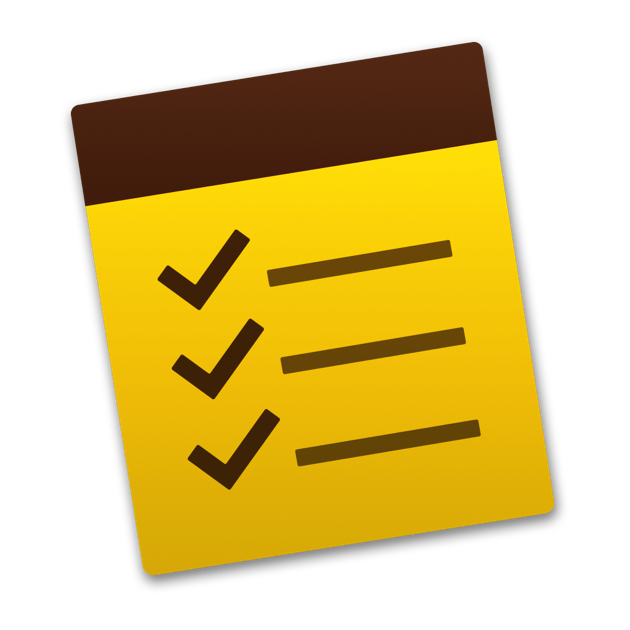 Bedankt voor jullie medewerking!